PYSIOPATHOLOGIE DE L’ETAT DE CHOC
Dr M.BENSENANE, Service  d’anesthésie réanimation : unité de chirurgie générale B
INTRODUCTION
L’appareil circulatoire a pour rôle d’apporter à l’ensemble de l’organisme l’oxygène nécessaire à son bon fonctionnement
Assure la circulation du sang à une certaine pression
 Cette pression est nécessaire pour oxygéner tous les organes
 Pour assurer cette circulation il faut que les 3 éléments constituant l’appareil circulatoire fonctionnent correctement
INTRODUCTION
POMPE CARDIAQUE
VAISSEAUX
Appareil circulatoire= circuit fermé
SANG
DEFINITION
ETAT DE CHOC= défaillance aiguë du système cardio-circulatoire.
Diminution importante du débit sanguin.

Impossibilité d’assurer l’apport d’O2 à l’organisme.
(une inadéquation entre l’apport et les besoins tissulaires périphériques en  O2)

Souffrance de l’ensemble des organes par ordre de priorité.

Risque VITAL à très court terme en l’absence de traitement
AU PLAN PHYSIOLOGIQUE
Il est nécessaire de rappeler quelques notions essentielles à la bonne compréhension des états de choc :
- le transport artériel en oxygène (TaO2) se définit comme le produit du contenu artériel en oxygène (CaO2) et du débit cardiaque (DC):
                                 TaO2= CaO2 x DC
le contenu artériel en oxygène peut être approximé par la formule suivante :                    CaO2 = 1,34 x [Hb] x SaO2 
[Hb] correspond à la concentration plasmatique en hémoglobine et SaO2 à la saturation artérielle en oxygène.
- la différence artério-veineuse en oxygène (DAV) est définie comme la différence entre le contenu artériel et le contenu veineux en oxygène                                          DAV = CaO2 – CvO2
AU PLAN PHYSIOLOGIQUE
la consommation d’oxygène (VO2) est définie selon l’équation de Fick par                      VO2 = DC x DAV. 
De cette relation, on peut déduire que la saturation veineuse en oxygène (SvO2) est égale à
                         SvO2 = SaO2 - VO2 / (1,34 x [Hb] x DC).
En situation physiologique, la VO2 est indépendante du TaO2 .
Le métabolisme cellulaire::
La cellule fabrique de l’ énergie par voie aérobie 
                                 glucose + O2 = 36 ATP
 Lors de la survenue d’un état de choc, des mécanismes compensateurs visent à préserver les apports tissulaires en oxygène, en augmentant le TaO2 (augmentation du débit cardiaque) et/ou en augmentant l’extraction périphérique de l’oxygène (ERO2).
MÉCANISMES
Origine
POMPE CARDIAQUE:
Défaillance cardiaque, impossibilité d’assurer un débit et une pression suffisante
VAISSEAUX:
Dilatation générale des artères responsable d’une baisse du débit et de la pression
SANG:
Diminution du volume responsable d’une baisse du débit et de la pression
OU
OU
Souffrance des organes par manque d’O2
Mais les organes NOBLES sont protégés pendant un certain temps
Mécanisme de compensation provisoire pour protéger :
LE CERVEAU
 LE CŒUR
 LES POUMONS
MÉCANISMES
État NORMAL
Peau rosée
Débit et pression adaptés aux besoins
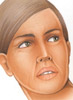 Rein efficace
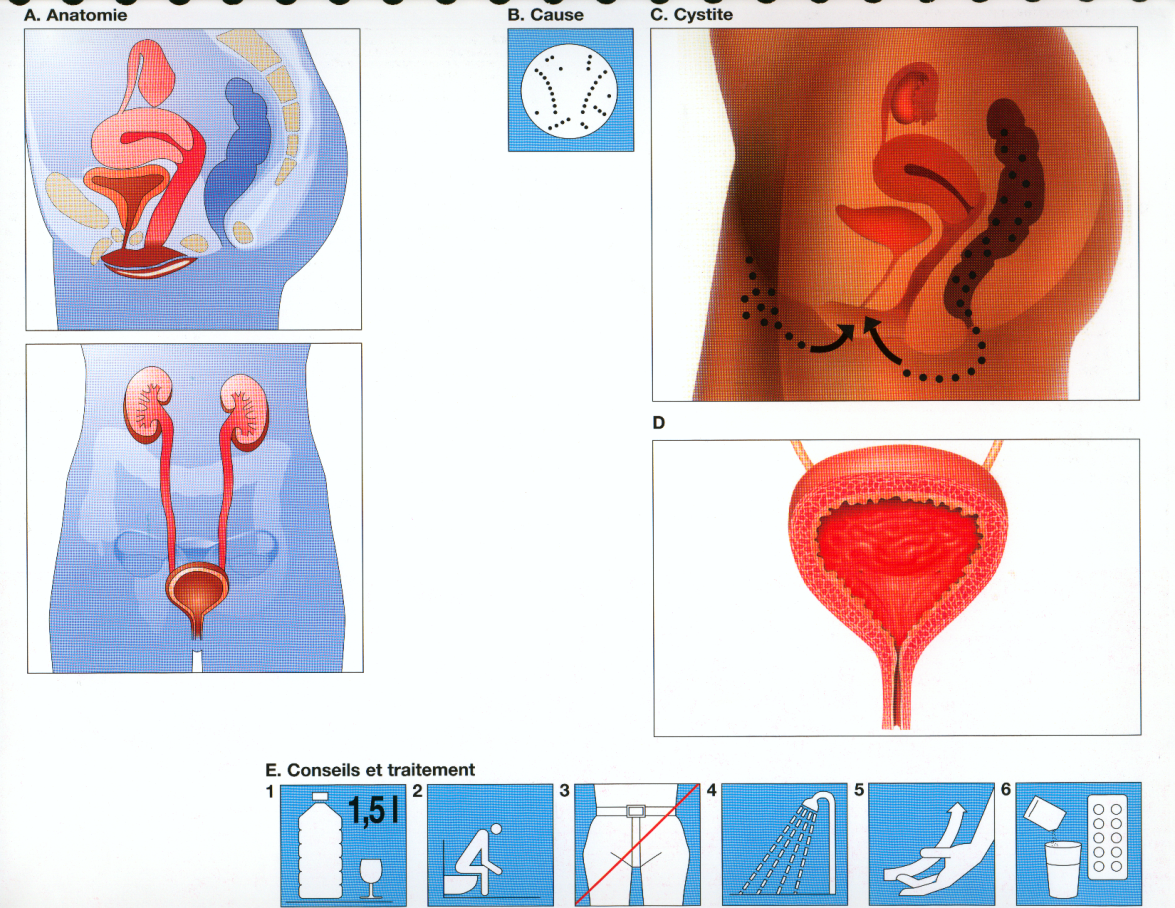 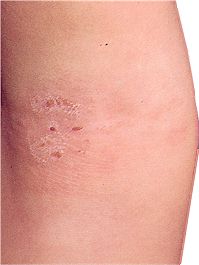 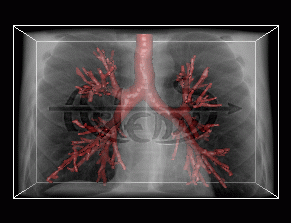 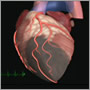 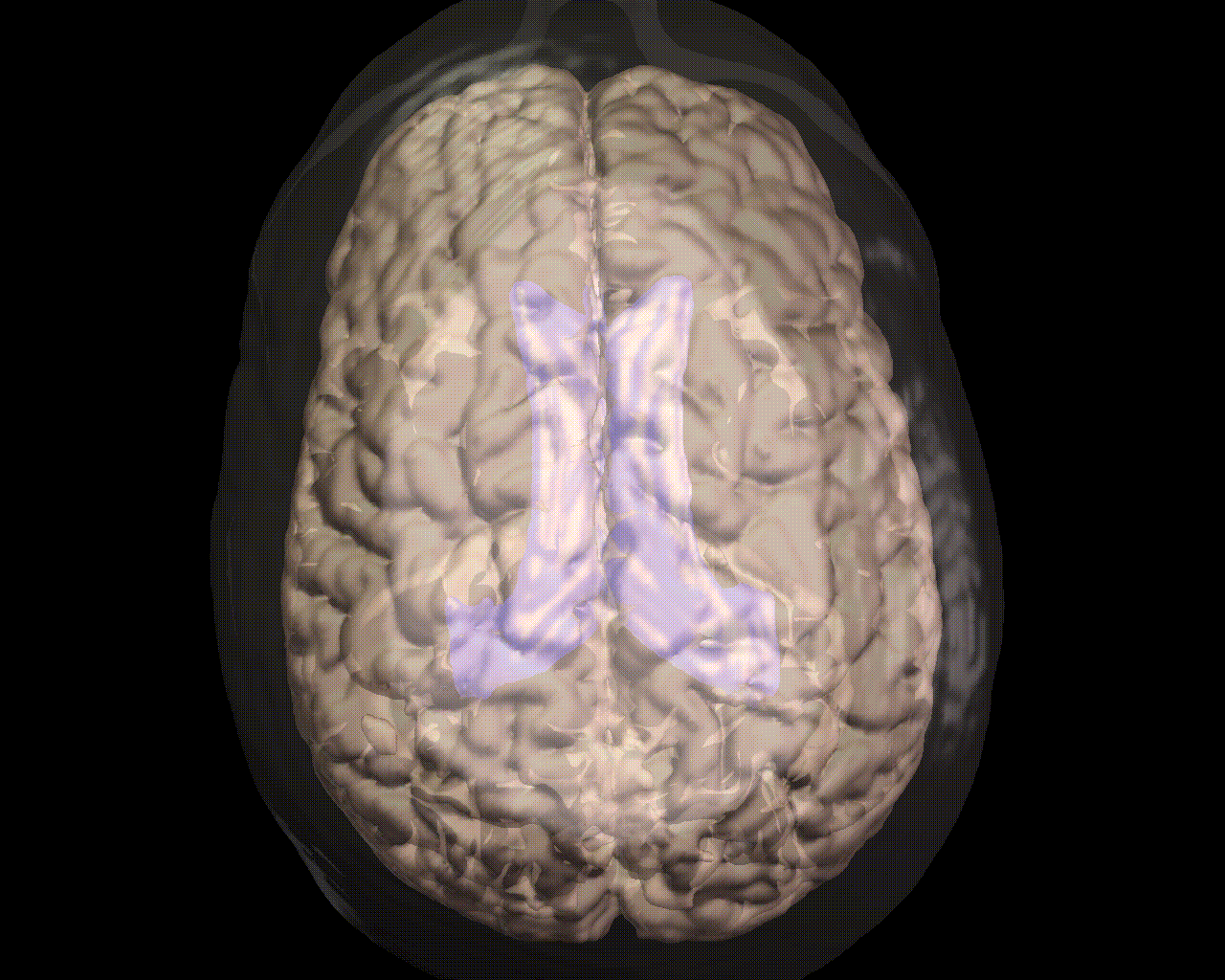 POUMONS
COEUR
Organe noble
Organe noble
CERVEAU
MÉCANISMES
Défaillance de la Pompe cardiaque  ou des  vaisseaux ou du sang=souffrance des organes par manque d’o2

   Mais les organes NOBLES sont protégés pendant un certain temps
    Ces mécanismes compensateurs passent par une vasoconstriction périphérique (aboutissant à une redistribution des débits sanguins régionaux vers les territoires myocardique et cérébral, au détriment de la perfusion des territoires  splanchniques, rénaux et musculo-cutanés) et un maintien de la volémie efficace. 
                    
La vasoconstriction périphérique permet de conserver suffisamment de débit et de pression vers les organes nobles  pendant un certain temps d’où :
     PALEUR CUTANEE
     MARBRURES
     PEAU FROIDE
     DIMINUTION DE LA FILTRATION RENALE

En l’absence de Traitement, apparition rapide d’une souffrance des organes nobles
                              =  ARRET CARDIO-RESP
MÉCANISMES
Ces mécanismes adaptatifs font intervenir trois systèmes : 
1)le système nerveux sympathique (vasoconstriction artérielle et veineuse) et 
2)les deux systèmes neuro-hormonaux visant à maintenir
une volémie efficace (système rénine-angiotensine-aldostérone, vasopressine).
Lorsque ces mécanismes adaptatifs sont dépassés, le TaO2 diminue jusqu’au seuil critique (TaO2 critique, correspondant à une ERO2 critique) à partir duquel la VO2 devient linéairement dépendante de la TaO2 . 
Une dysoxie cellulaire s’installe alors et aboutit à un métabolisme cellulaire
anaérobique, responsable d’une acidose métabolique par augmentation de la production de lactate. Glucose en anaérobie =2 ATP + 2LACTATES 
                            CARENCE ENERGITIQUE CELLULLAIRE
Cette dysoxie tissulaire est une des causes de la défaillance d’organes.
Par ailleurs, l’hypoperfusion périphérique induite par l’état de choc (quelque soit son étiologie) et la « reperfusion » tissulaire induite par les traitements mis en oeuvre sont susceptibles d’entrainer une inflammation systémique. Cet état inflammatoire est susceptible d’initier, de prolonger ou d’aggraver l’état de choc initial.
MÉCANISMES
DETRESSE CIRCULATOIRE
PALEUR CUTANEE
MARBRURES
PEAU FROIDE
Chute du débit et de la pression
DIMINUTION FILTRATION
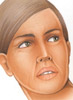 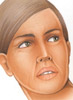 VASOCONSTRICTION
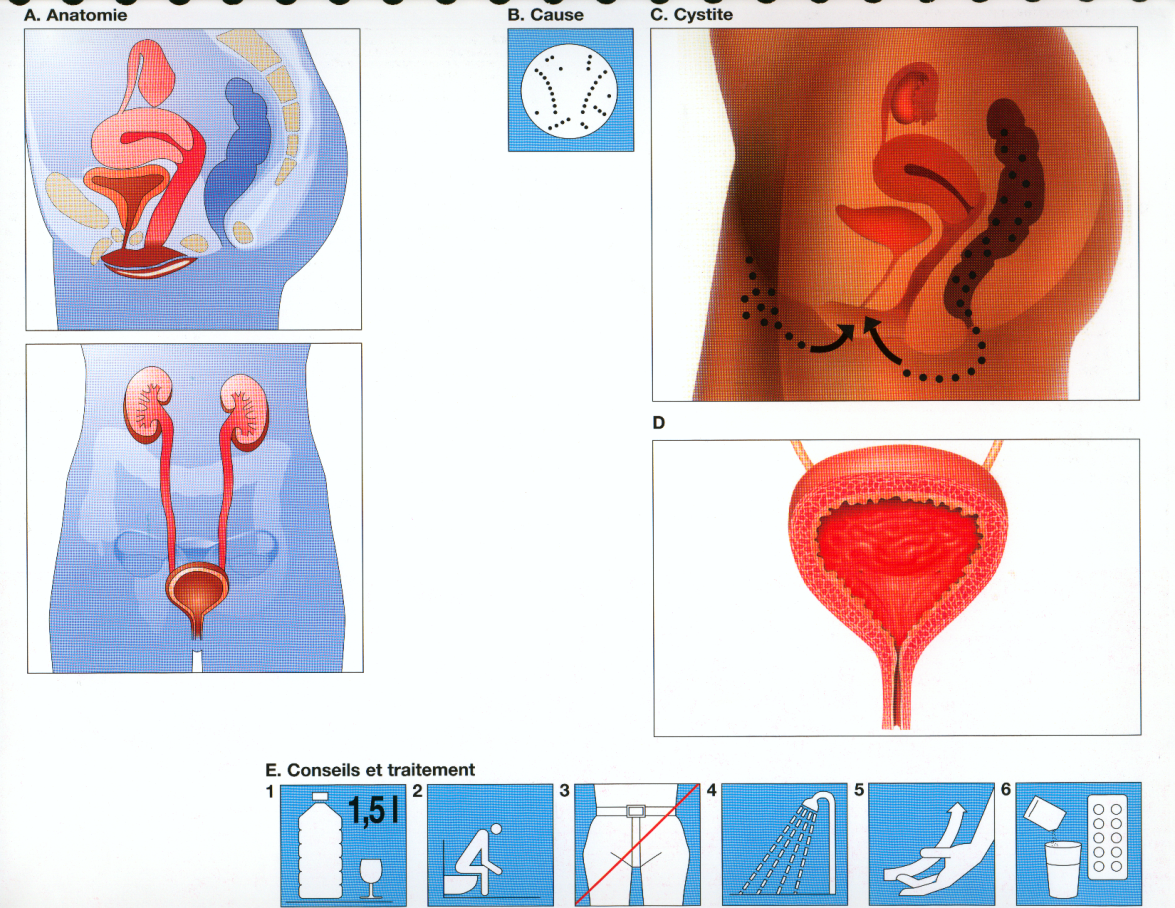 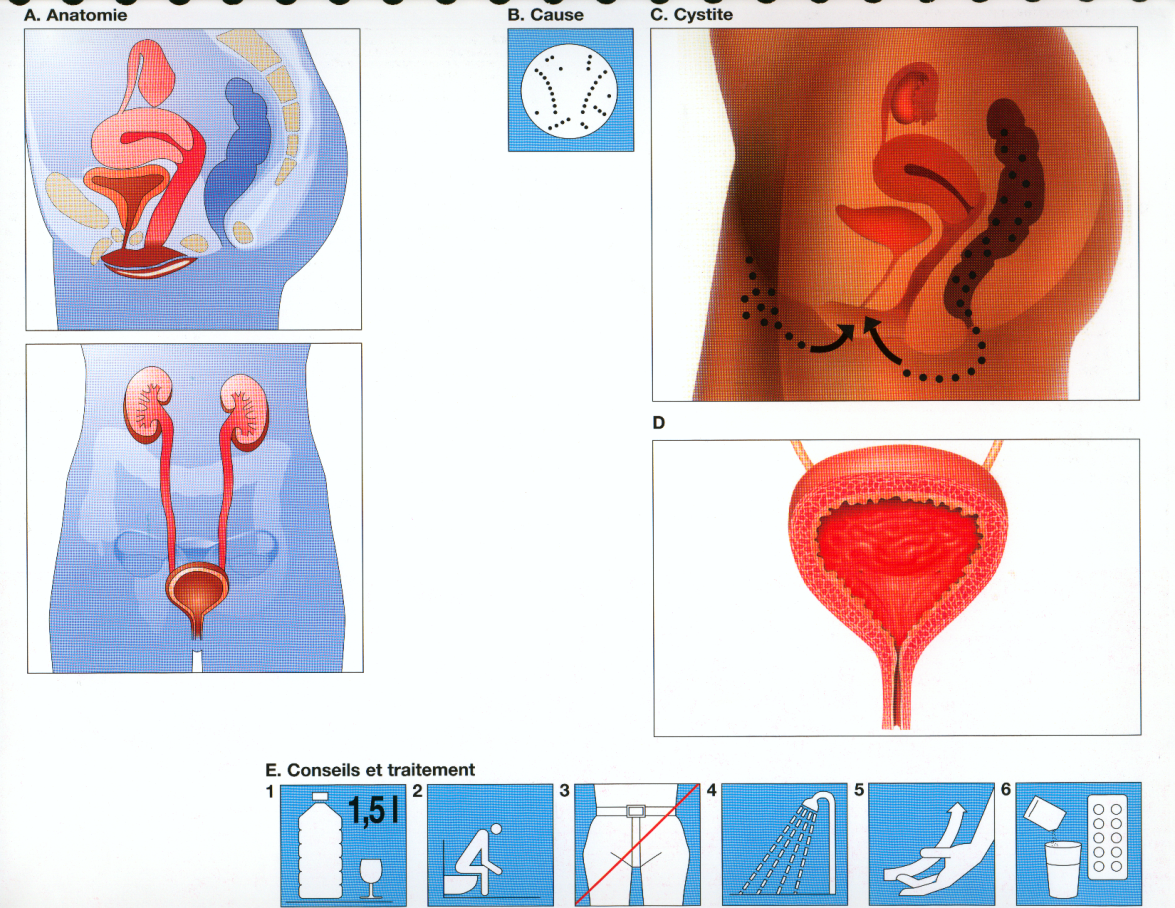 VASOCONSTRICTION
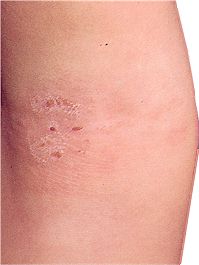 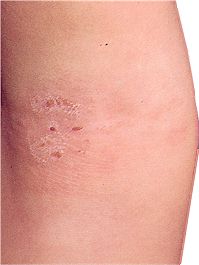 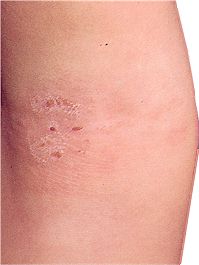 VASOCONSTRICTION
VASOCONSTRICTION
Débit et pression conservés
La vasoconstriction 
périphérique permet
de conserver 
suffisamment de débit
et de pression vers
les organes nobles
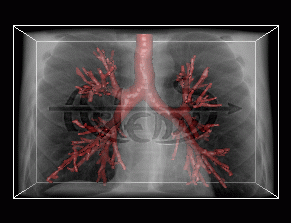 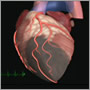 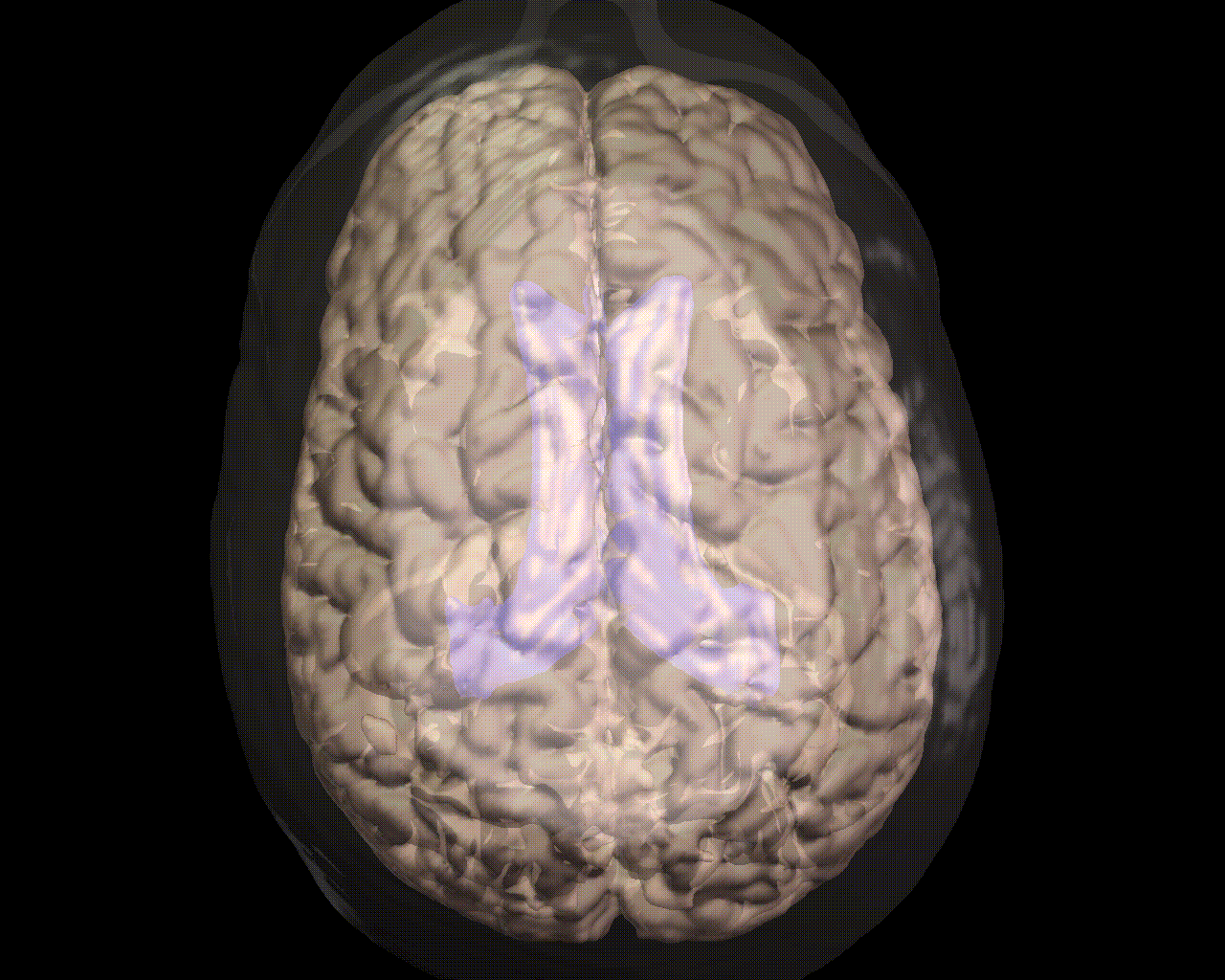 POUMONS
COEUR
Organe noble
12
Organe noble
CERVEAU
EVOLUTION
DETRESSE CIRCULATOIRE
PALEUR CUTANEE
MARBRURES
 PEAU FROIDE
Chute du débit et de la pression
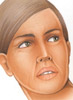 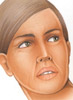 DIMINUTION FILTRATION
VASOCONSTRICTION
VASOCONSTRICTION
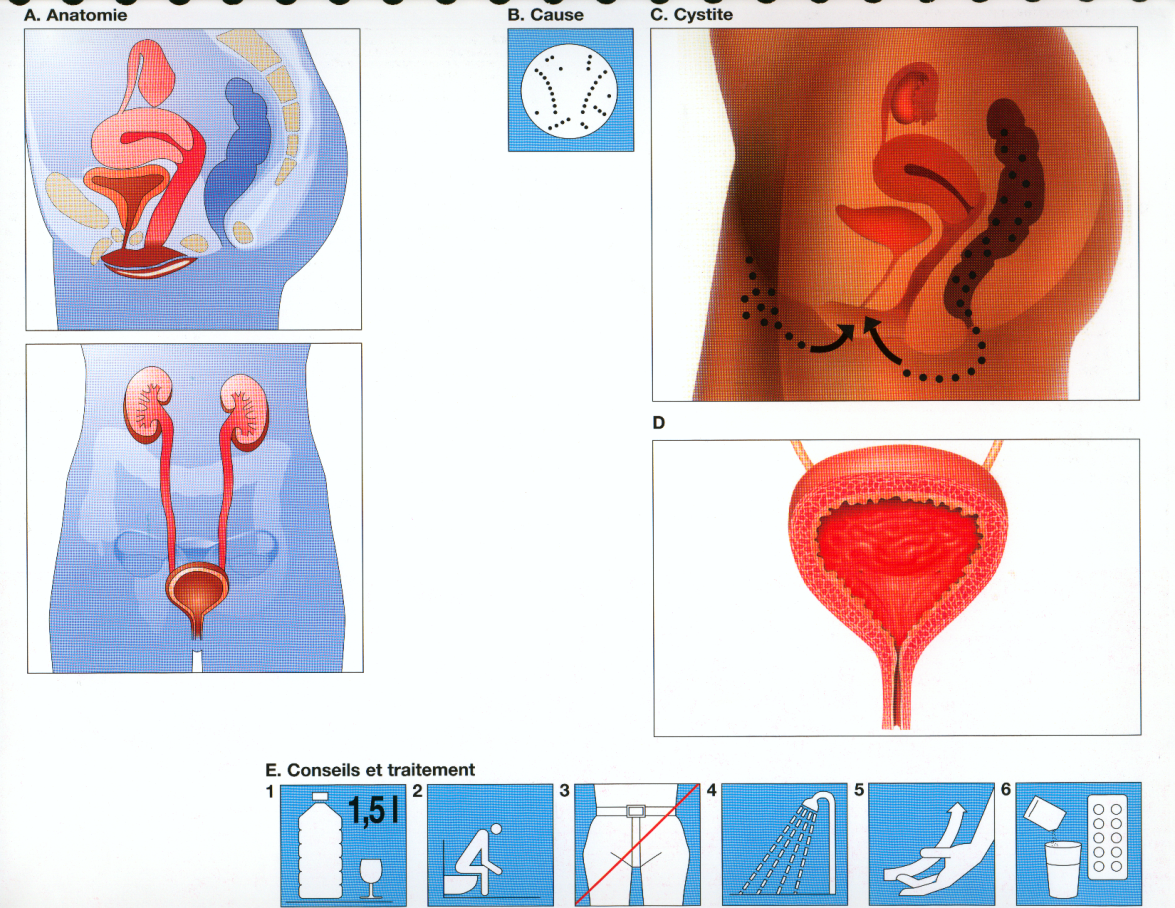 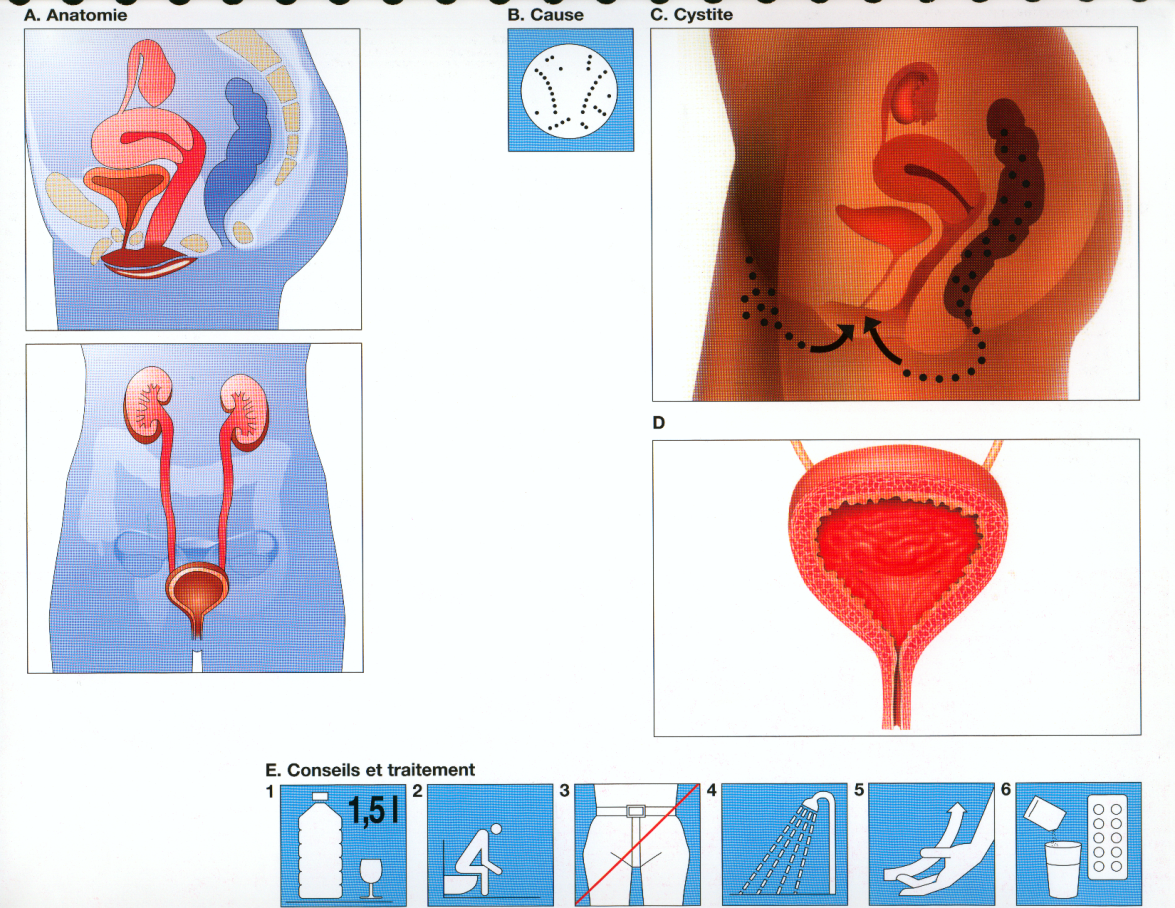 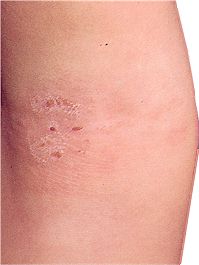 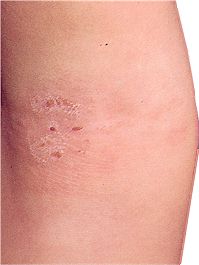 VASOCONSTRICTION
VASOCONSTRICTION
Chute du débit et de la pression
En l’absence de 
Traitement,
Apparition rapide 
D’une souffrance des 
Organes nobles
= 
ARRET CARDIO-RESP
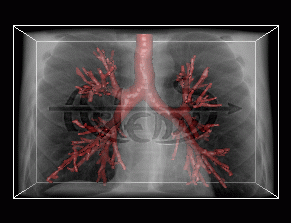 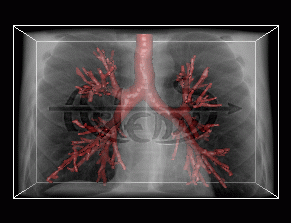 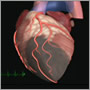 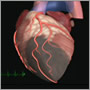 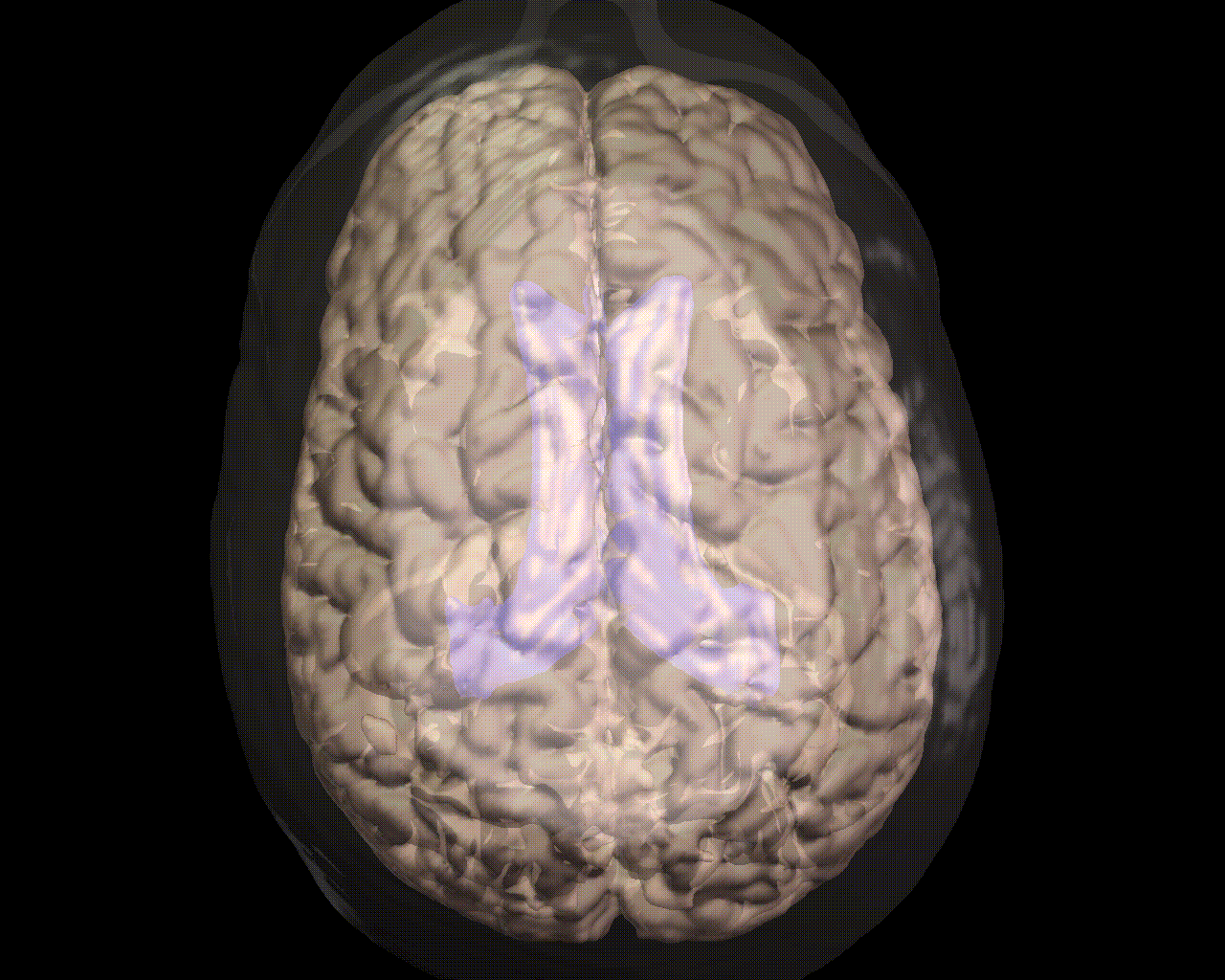 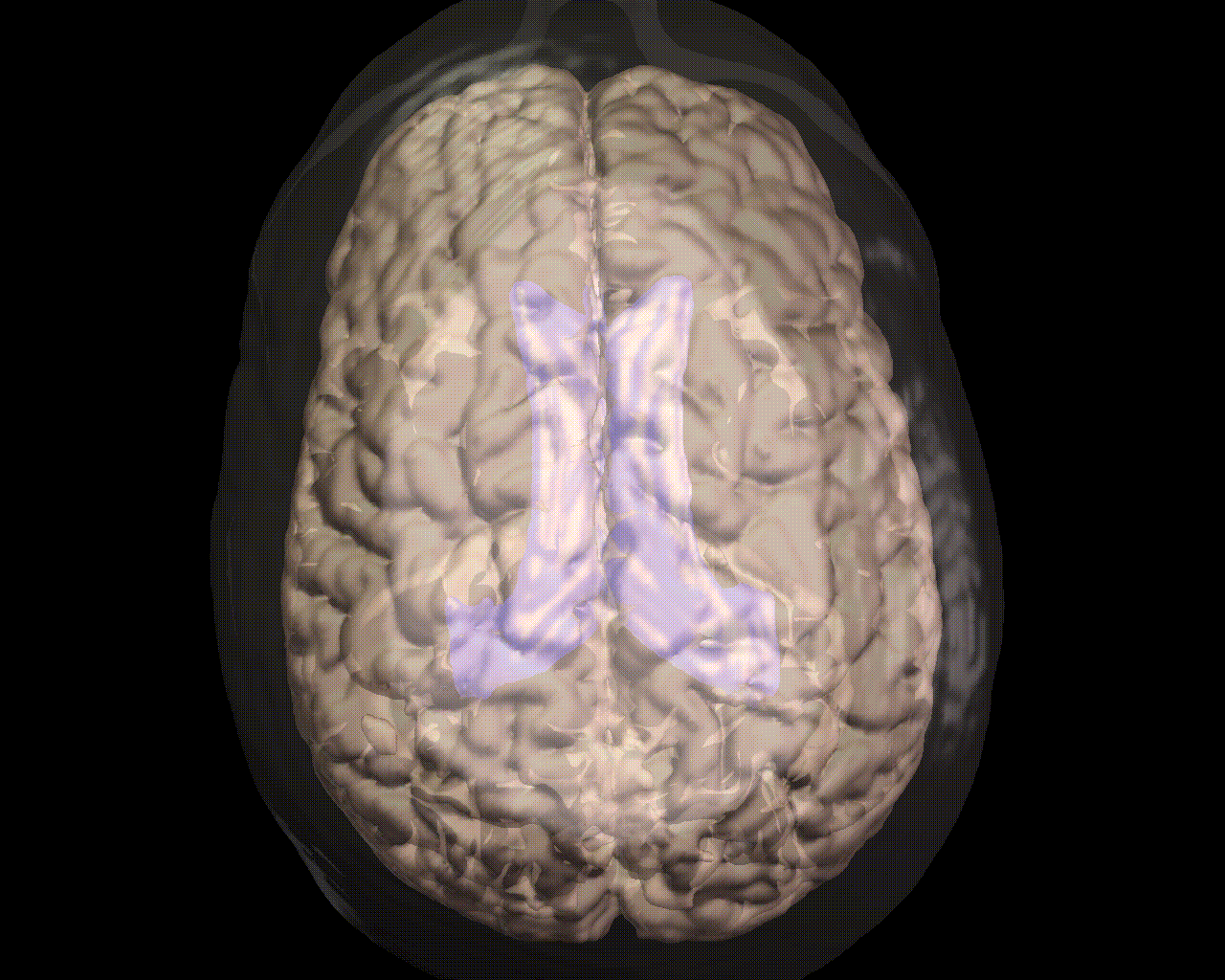 POUMONS
COEUR
Organe noble
14
Organe noble
CERVEAU
SIGNES CLINIQUES
DETRESSE CIRCULATOIRE = ETAT DE CHOC
Fréquence cardiaque > 100/min (< 40 si épuisement)
Pouls radial filant
TA normale puis BASSE
Sueurs
Peau pâle, froide, marbrée
Angoisse, agitation
Fréquence respiratoire augmentée
Soif
+
CIRCONSTANCES +++
POMPE CARDIAQUE :
Défaillance cardiaque, impossibilité d’assurer un débit et une pression suffisante
VAISSEAUX :
Dilatation générale des artères responsable d’une baisse du débit et de la pression
SANG :
Diminution du volume responsable d’une baisse du débit et de la pression
CAUSES
Diminution du débit sanguin et de la pression artérielle par atteinte de l’un des 3 éléments de l’appareil circulatoire
Appareil circulatoire= circuit fermé
CAUSES
Signes d’ÉTAT DE CHOC
Fréquence cardiaque>100/min
Pouls filant
TA normale puis BASSE
Sueurs
Peau pâle,froide, marbrée
Angoisse, agitation
Fréquence respiratoire augmentée
DESHYDRATATION
INFECTION/FIEVRE
Choc HYPOVOLEMIQUE
Choc SEPTIQUE
ALLERGIE/URTICAIRE
DEFAILLANCE CARDIAQUE / IDM
Choc ANAPHYLACTIQUE
Choc CARDIOGENIQUE
HEMORRAGIE
Choc HEMORRAGIQUE
CAUSES
PROBLEME DE CŒUR = CHOC CARDIAQUE
chute du débit cardiaque associée à une augmentation des pressions de remplissage (signes
d’insuffisance cardiaque gauche et/ou droite).
Soit par atteinte du muscle cardiaque diminution de la CONTRACTILITE du myocarde
 Soit par atteinte de l’activité électrique du coeur
ATTEINTE DU MYOCARDE = INFARCTUS DU MYOCARDE
Les cellules du muscle cardiaque ne sont plus alimentées en 02, donc vont mourir
Perte du fonctionnement d’une partie du muscle par nécrose
Pompe moins efficace, risque de DETRESSE CIRCULATOIRE
CAUSES
PROBLEME DE CŒUR = CHOC CARDIAQUE
ATTEINTE DE L’ACTIVITE ELECTRIQUE AUTONOME
Fréquence trop RAPIDE = TACHYCARDIE SI > 100
 La détresse circulatoire peut survenir en cas de tachycardie très rapide donc inefficace en terme de débit.


Fréquence trop LENTE = BRADYCARDIE SI < 60
La détresse circulatoire peut survenir en cas de bradycardie très lente donc inefficace en terme de débit.


Rythme irréguliers = EXTRASYSTOLES, ARYTHMIES,…
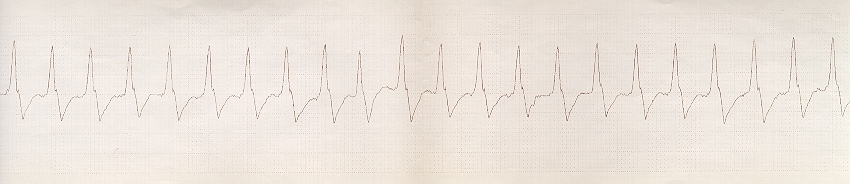 CAUSES
DIMINUTION  DU VOLUME SANGUIN = CHOC HYPOVOLEMIQUE: diminution du retour veineux( de la precharge)
Hémorragie : perte de sang
Déshydratation : perte d’eau
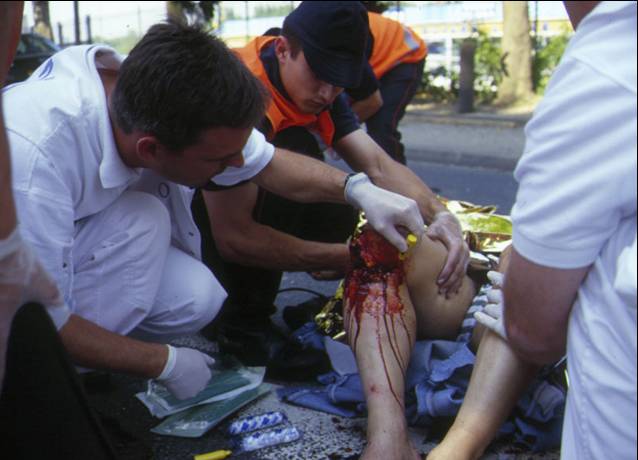 Grand brûlé : perte de plasma
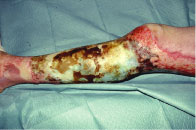 CAUSES
DILATATION ARTERIELLE BRUTALE ET GENERALE
Chute de la pression
= Etat de choc
INFECTION
ALLERGIE
SEPTICEMIE
URTICAIRE
vasodilatation
CHOC SEPTIQUE
CHOC ANAPHYLACTIQUE
FIEVRE, FRISSON
+
Signes ETAT DE CHOC
ALLERGIE, URTICAIRE
+
Signes ETAT DE CHOC
Base du traitement = ADRENALINE +++ car médicament  VASOCONSTRICTEUR
(la pâleur lors d’une peur brutale liée à la décharge d’adrénaline)
21
DEFINITION du choc anaphylactique
Trouble grave de l’homéostasie circulatoire induit par l’introduction dans l’organisme d’une substance étrangère responsable de réactions immunologiques, le choc anaphylactique représente la manifestation la plus grave d’hypersensibilité immédiate.
PHYSIOPATHOLOGIE
L’anaphylaxie est une réaction allergique sévère avec difficultés respiratoires et/ou hypotension.

 Cette réaction nécessite une sensibilisation préalable à l’organisme pathogène. Elle met en jeu les mastocytes tissulaires et les polynucléaires basophiles porteurs, au niveau de leur surface, d’IgE spécifiques témoignant  d’un contact antigénique préalable. 
La réintroduction de l’antigène dans l’organisme provoque une 
 cascade de réaction avec libération massive, par les cellules précitées, de puissants médiateurs tels l’histamine, les prostaglandines et les leucotriènes.
Il existe une autre voie d’activation des mastocytes nommée la réaction anaphylactoïde. Il s’agit d’une histamino-libération due à l’action directe de la substance étrangère ou médiée par le complément. Cette voie ne nécessite pas de contact préalable.
PHYSIOPATHOLOGIE
Action des médiateurs ( histamine, PG et leucotriènes): 
    1) Vasodilatation et augmentation de la perméabilité capillaire
     •Hypotension, choc •Urticaire
      •Angio-œdème •Œdème laryngé 
    2) Œdème interstitiel
      •Œdème laryngé, angio-œdème 
      •Rhinite
     •Dyspnée asthmatiforme
   3) Contraction musculaire lisse
    •Dyspnée asthmatiforme (broncho constriction) 
    •Douleurs abdominales 
    •Vasoconstriction art. pulmonaire ou coronaire
Prise en charge d’un choc anaphylactique
Signes cliniques
     GRADE I  : Signes cutané muqueux généralisés : érythème, urticaire avec ou sans  œdème angioneurotique.
    
 GRADE II :  Atteinte multi viscérale modérée  avec signes cutanéomuqueux,   hypotension et tachycardie inhabituelles, hyperréactivité bronchique (toux, difficulté ventilatoire).
 
  GRADE III:   Atteinte multi viscérale sévère menaçant la vie et imposant un traitement spécifique ; collapsus, tachycardie  ou bradycardie, troubles du rythme cardiaque, bronchospasme. 
     Les signes cutanés peuvent être absents ou n’apparaître qu’après la remontée tensionnelle.
  
 GRADE IV:  Arrêt circulatoire et/ou respiratoire
  L’absence de tachycardie, de signes cutanés, n’exclut pas le diagnostic d’une réaction anaphylactoïde
CONDUITE À TENIR
Allonger, éventuellement membres inférieurs surélevés
Arrêt d’une hémorragie si besoin (gants)
Bilan vital (conscience, ventilation (FR, peau), circulation (FC, TA, peau))
Bilan circonstanciel (quand ?, où ?, comment ?, antécédents, traitement)
Bilan lésionnel (lésions traumatiques)
Oxygénothérapie (inhalation, 9 à 15 l/min, masque à haute concentration)
Couvrir et rassurer
Alerter et passer le bilan au centre 15
Surveillance des fonctions vitales (circulatoires +++)
CONDUITE À TENIR
Choc hémorragique
     Traitement étiologique hémostatique +++ par compression, suture, chirurgie, endoscopie…

     Remplissage vasculaire 
      	Plusieurs voies d’abord : KT périphériques de court et de gros calibre (14G/16G), sinon voie fémorale.
       	Produits de remplissage macromolécule…
CG si Hb < 7 – 8 g/dl (isogroupe, iso Rhésus)
PFC si TP < 35%
Plaquettes si < 30 - 50000 /mm3 
 ± Catécholamines : noradrénaline, adrénaline,……
Choc cardiogénique:
        traitement étiologique(anti arythmique, atropine héparine, thrombolyse …….)
       support hémodynamique: dobutamine…
Choc septique: remplissage+ ATBpie+support hémodynamique
Choc anaphylactique: remplissage+adrénaline++++
CONDUITE À TENIR
arrêt si possible de l’injection du produit suspecté
oxygène pur
contrôle rapide des voies aériennes
voie veineuse efficace
     appel aide urgente
ADRENALINE  IV par titration, toutes les 1 à 2 min, en fonction du grade.
             -Grade I : pas d’adrénaline
             -Grade II : bolus de 10 à 20 μg
             -Grade III : bolus de 100 à 200 μg 
                              La tachycardie ne contre-indique pas l’utilisation d’adrénaline
             -Grade IV: arrêt circulatoire
                            -massage cardiaque externe
                            - ADRENALINE BOLUS de 1 mg toutes les 1 à 2 minutes puis 5 mg à partir de la 3e injection.
                           - mesures habituelles de réanimation d’une inefficacité cardiocirculatoire
Les doses d’adrénaline doivent être augmentées rapidement, relayées par l’adrénaline en perfusion continue : (0,05 à 0,1 μg·kg-1·min-1)
Remplissage vasculaire concomitant :  cristalloïdes isotoniques (30 mL·kg-1) puisamidons (30 mL·kg-1)
Prélèvements immédiats  dosage histamine, tryptase et IgE spécifiques (curares, latex, thiopental)  30 à 60 minutes après la réaction ,Tests cutanés secondaires   4 à 6 semaines après.
LES BASES DU TRAITEMENT
= Remonter ou maintenir la TENSION ARTERIELLE (PA)
PA = FC x Volume sanguin x Tonus des vaisseaux
PA
+
VOLUME
Choc HYPOVOLEMIQUE
PA
+
TONUS
PA
+
FC
Choc HEMORRAGIQUE
Choc SEPTIQUE
Choc CARDIOGENIQUE
Choc ANAPHYLACTIQUE
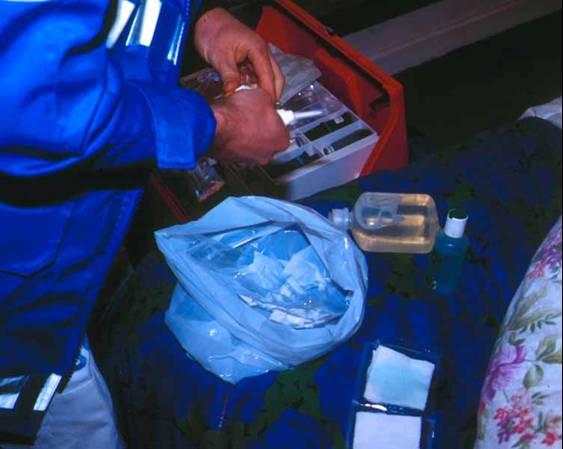 ATROPINE
ADRENALINE
Conclusion
Les progrès dans la connaissance de la physiopathologie du choc devraient permettre une amélioration de la conduite de la réanimation de ce choc.


une restauration précoce du retour veineux pour obtenir une PA systémique suffisante restent actuellement les priorités à respecter pour limiter les conséquences de l’ischémie tissulaire.